Collaborazione Internazionale 	CSES-LIMADOU
ESPERIMENTO LIMADOU 2022
CSES - China Seismo-Electromagnetic Satellite 
ASI, INFN (BO, LNF, PG, RM2, TN, FI), Uninettuno, TIFPA, INAF, INGV Chinese National Space Agency, China Earthquake Administration
- Misure da satellite delle perturbazioni     e.m. e correlazioni con fenomeni sismici
- Interazioni Magnetosfera, Ionosfera, Terra
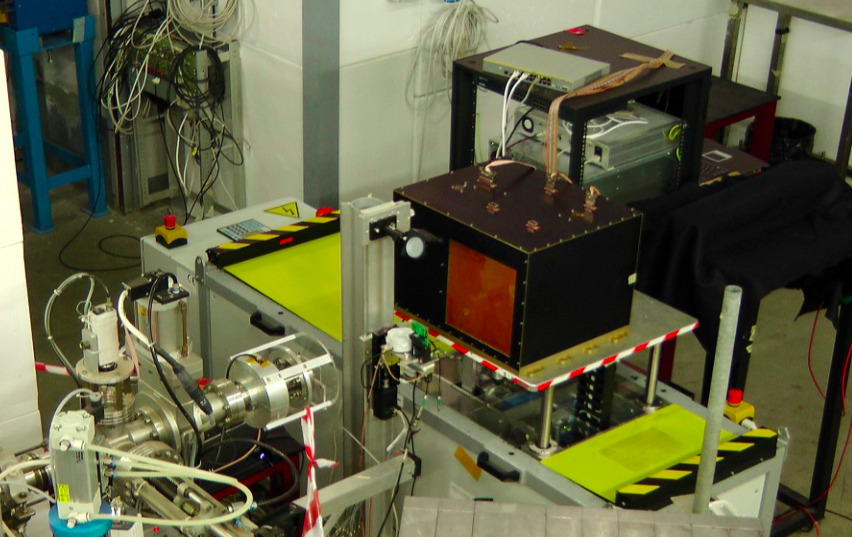 CSES-01
launched 2 February, 2018
Attività 2020-2021 (1° sem.):
Analisi dati e pubblicazoni risultati missione CSES-01 in corso da Feb. 2018
Preparazione nuova missione CSES-02 
    (2° satellite). 		
    Responsabilità gruppo italiano su due rivelatori:
 - HEPD-02 (High Energy Particle Detector)
 - EFD-02 (Electric Field Detector)
Obiettivi/milestones 2022:
Realizzazione QM e FM HEPD-02 e EFD-02
Integrazione nel satellite
Lancio previsto fine 2022-inizio 2023
La “suite”
di rivelatori
di CSES
ESPERIMENTO LIMADOU 2022 - LNF
FTE M.Ricci (Assoc. Senior 50%) B. Spataro (Assoc. Senior 0%) Sigla in Dotazioni Gr. II LNF, Resp. G. Mazzitelli
Attività 2022 LNF: 
Collaudo e qualifica spaziale del sistema generale di alimentazione per il rivelatore HEPD-02 (contratto con Ditta Esterna qualificata) 
Collaborazione a test prototipi e produzione per il Qualification Model (QM) e il Flight Model (FM);
Analisi dati e pubblicazioni
Richieste Servizi LNF 2022: Nessuna (impegni terminati con il SEA nel 1° semestre 2021) 
Richieste Finanziarie LNF: solo  missioni 3-4 k€
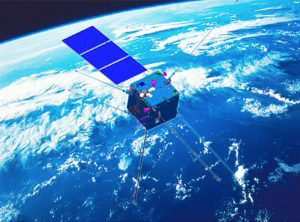 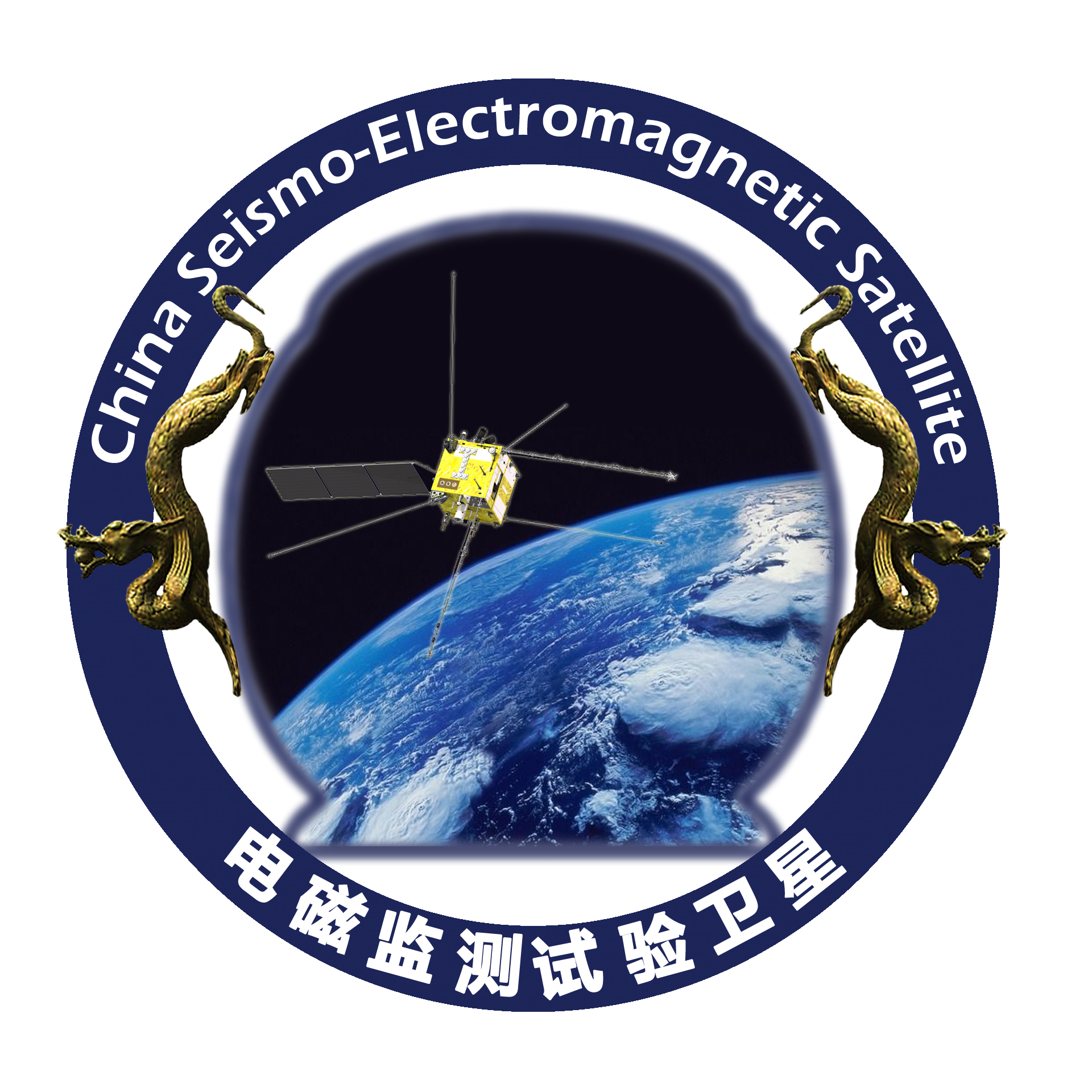